Система назначения адвокатов в качестве защитников в уголовном судопроизводстве: опыт российской адвокатуры
Нормативная основа порядка назначения адвокатов и оказания ими юридической помощи
Статья 50 "Уголовно-процессуального кодекса Российской Федерации" 
 
«4. Если в течение 24 часов с момента задержания подозреваемого или заключения подозреваемого, обвиняемого под стражу явка защитника, приглашенного им, невозможна, то дознаватель или следователь принимает меры по назначению защитника в порядке, определенном советом Федеральной палаты адвокатов».
Изменения внесены Федеральным законом от 17.04.2017 N 73-ФЗ
Нормативная основа порядка назначения адвокатов и оказания ими юридической помощи
Статья ст. 37, Федеральный закон от 31.05.2002 N 63-ФЗ "Об адвокатской деятельности и адвокатуре в Российской Федерации"
 
Совет Федеральной палаты адвокатов
 
3.1) определяет порядок оказания юридической помощи адвокатами, участвующими в качестве защитников в уголовном судопроизводстве по назначению органов дознания, органов предварительного следствия или суда, и поручает советам адвокатских палат организацию его исполнения;
 
Норма введена Федеральным законом от 29.07.2017 N 269-ФЗ
Порядок назначения адвоката: ретроспектива
Суть способа
Система взаимодействия
1
Графики дежурств адвокатов
«Следователь            адвокат»
2
Координаторы
«Следователь             уполномоченный от палаты             адвокат»
3
Call-центр (оператор)
«Следователь             оператор в палате             адвокат»
Автоматизированное
распределение
4
«Следователь             компьютер              адвокат»
Порядок назначения адвоката: реалии
Суть способа
Система взаимодействия
2
«Следователь             уполномоченный от палаты             адвокат»
Координаторы
3
Call-центр (оператор)
Автоматизированное распределение
4
«Следователь             call-центр или оператор             адвокат»
«Следователь             компьютер             адвокат»
Порядок назначения адвоката: перспектива
Суть способа
Система взаимодействия
Call-центр
Оператор в палате
3
Автоматизированное распределение
4
«Следователь             оператор             адвокат»
«Следователь             компьютер             адвокат»
Нормативная основа порядка назначения адвокатов 
и оказания ими юридической помощи
1. Порядок назначения адвокатов в качестве защитников в уголовном судопроизводстве 
 
Утвержден решением Совета ФПА РФ от 15 марта 2019 года
 
 
2. Статья 31 Федерального закона от 31.05.2002 N 63-ФЗ "Об адвокатской деятельности и адвокатуре в Российской Федерации"
 
«Адвокатская палата субъекта… 
 
5) организует оказание юридической помощи адвокатами, участвующими в качестве защитников в уголовном судопроизводстве по назначению органов дознания, органов предварительного следствия или суда, в соответствии с порядком, определенным советом Федеральной палаты адвокатов; доводит этот порядок до сведения указанных органов, адвокатов и контролирует его исполнение адвокатами»
Нормативная основа порядка назначения адвокатов 
и оказания ими юридической помощи
3. Регламент согласования Региональных правил в части соответствия Порядку назначения адвокатов в качестве защитников в уголовном судопроизводстве
 
Утвержден решением Совета ФПА РФ от 17 апреля 2019 года
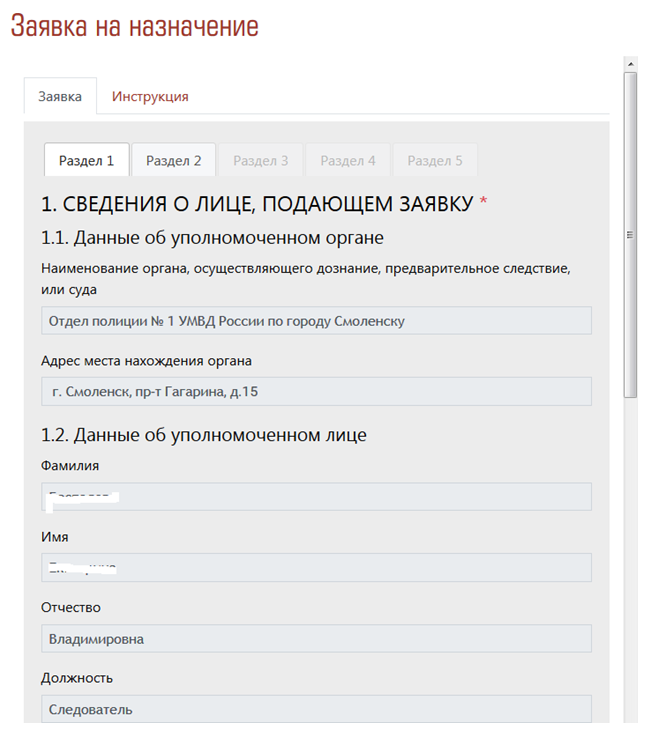 Автоматизированное распределение 
поручений  по назначению: реалии
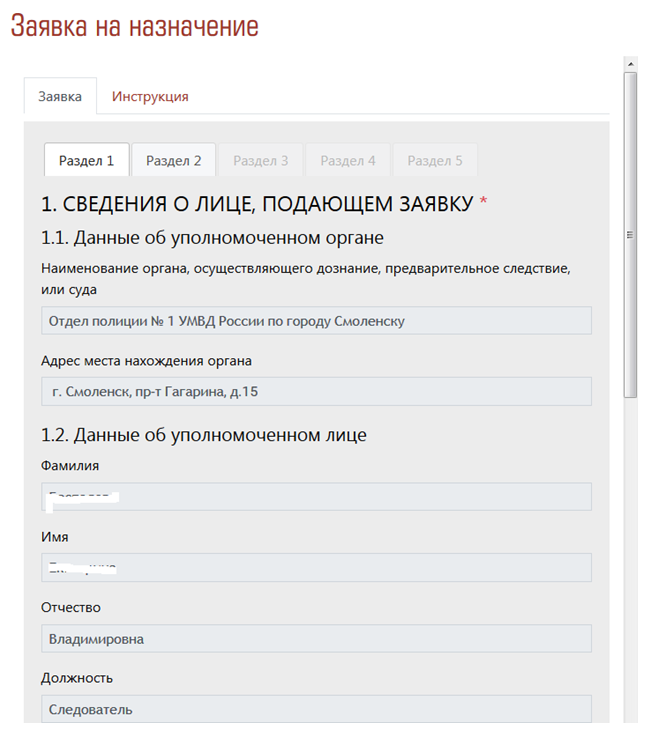 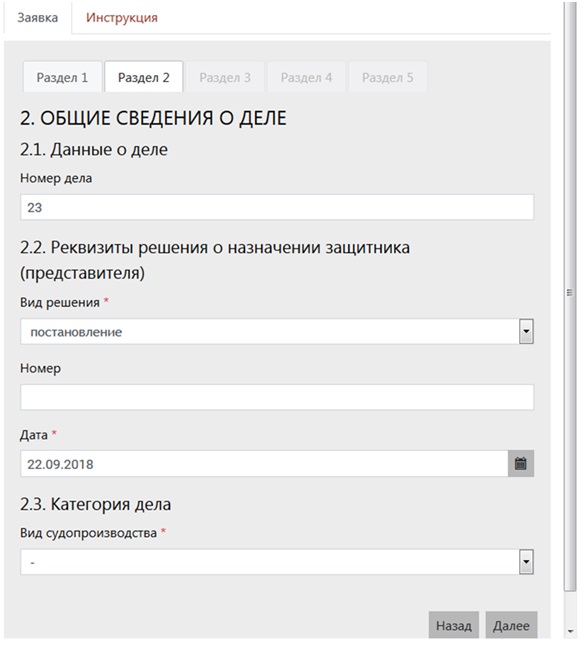 Автоматизированное распределение 
поручений  по назначению: реалии
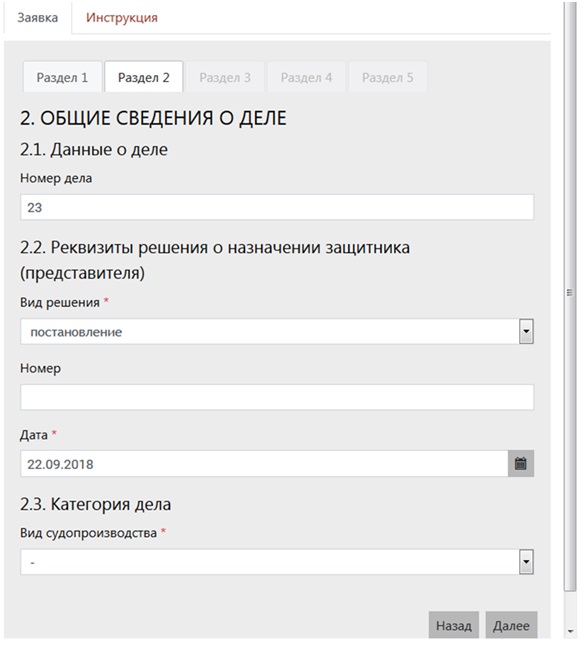 Автоматизированное распределение 
поручений  по назначению: реалии
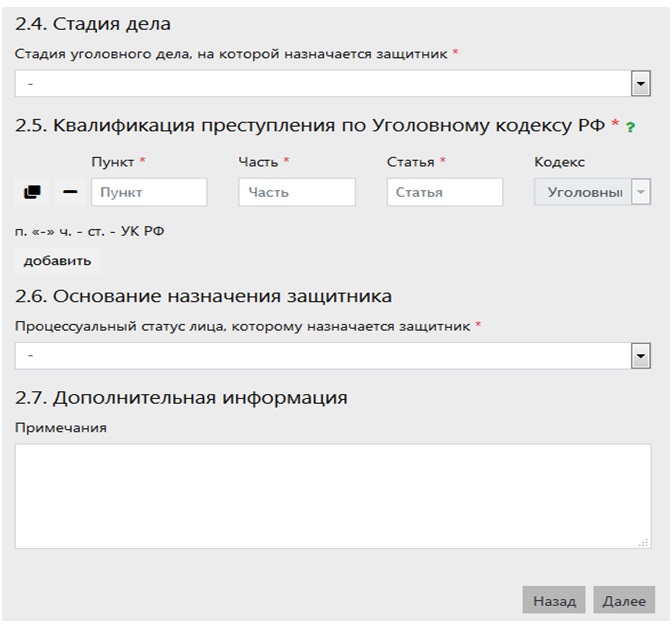 Автоматизированное распределение 
поручений  по назначению: реалии
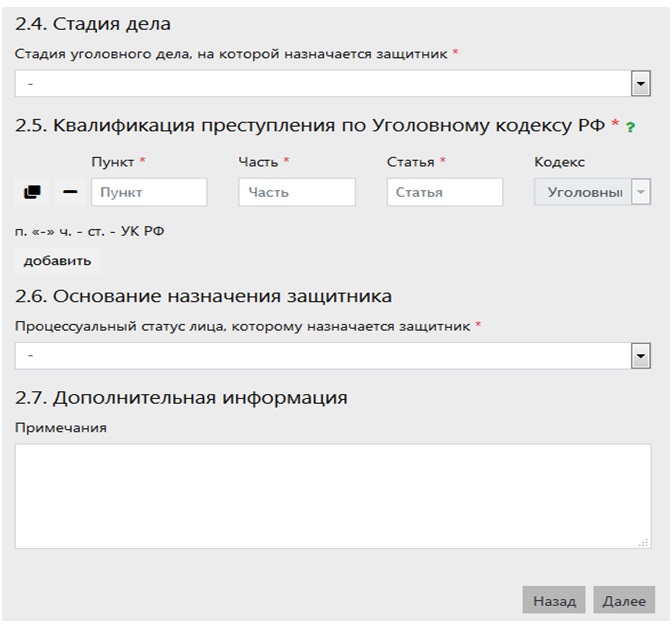 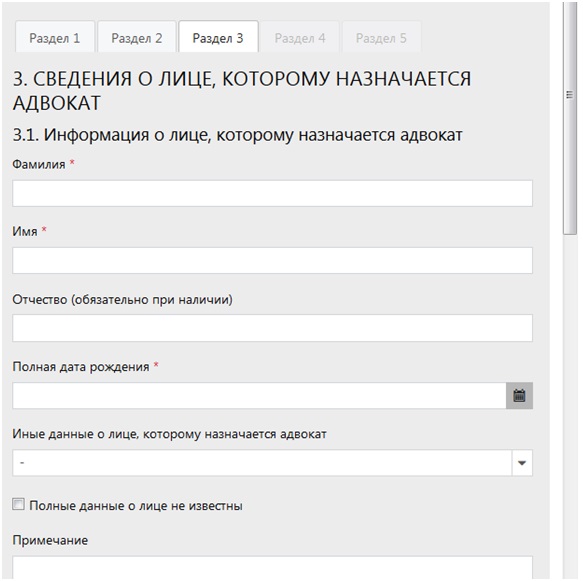 Автоматизированное распределение 
поручений  по назначению: реалии
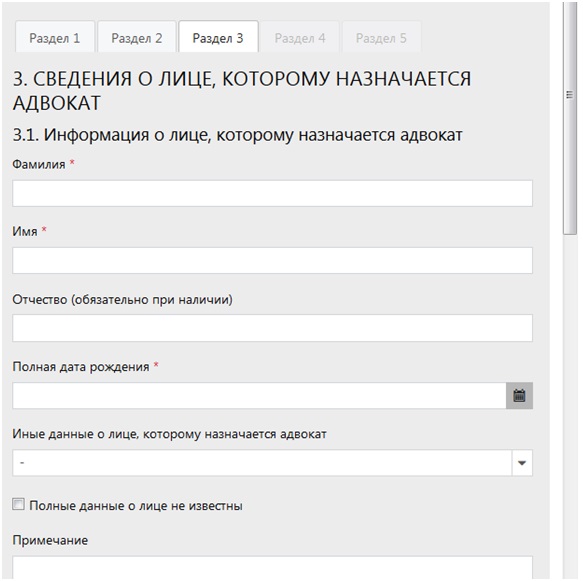 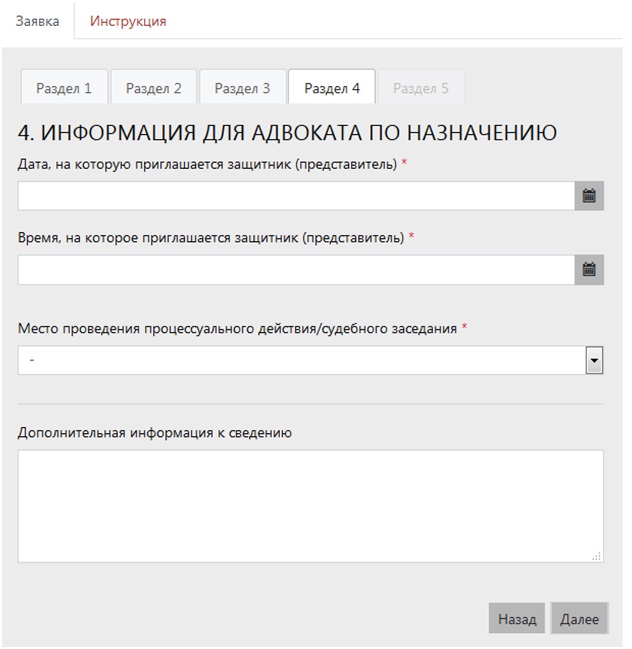 Автоматизированное распределение 
поручений  по назначению: реалии
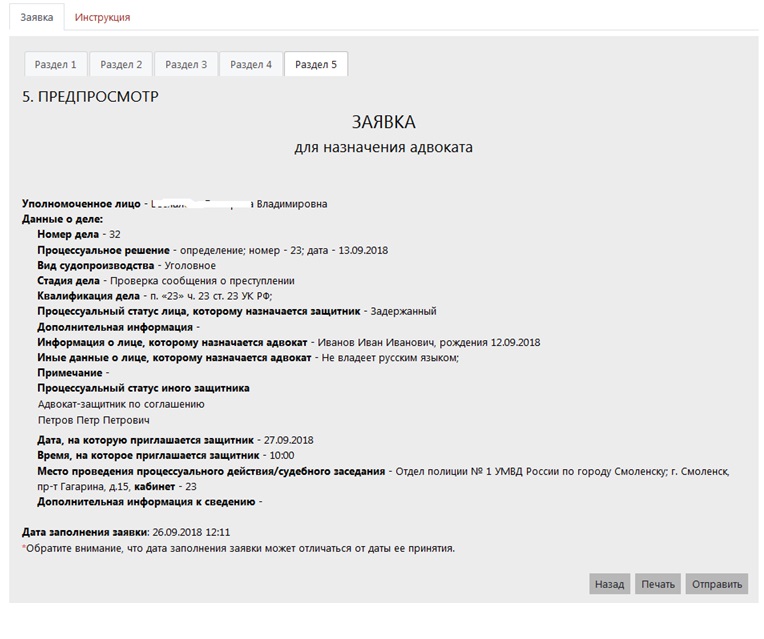 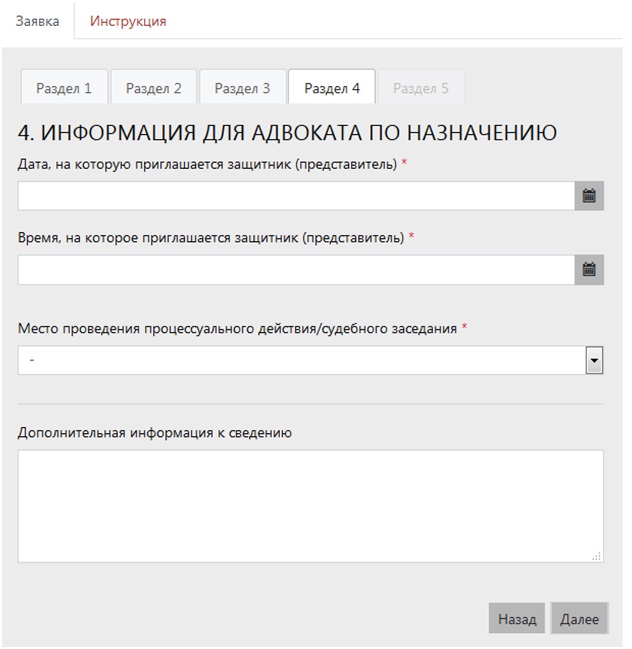 Автоматизированное распределение поручений по назначению
Распределение по ст. 50 УПК
Портал Федеральной палаты адвокатов РФ
Личный кабинет
адвоката
Личный кабинет
заявителя
Мобильное приложение адвоката
Мобильное приложение заявителя
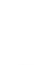 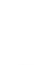 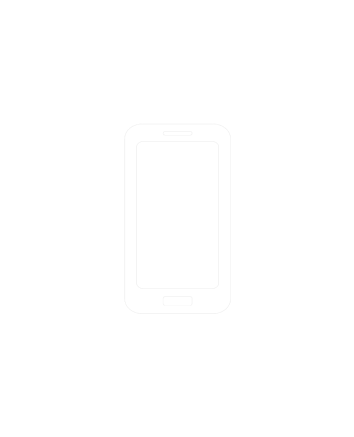 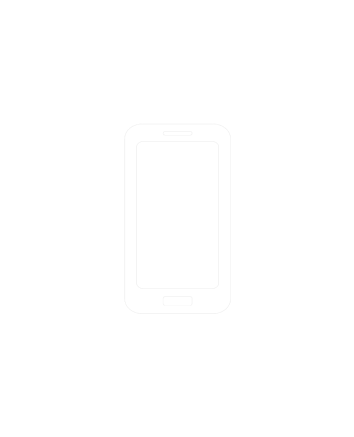 Механизм распределения
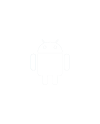 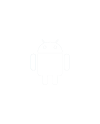 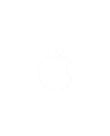 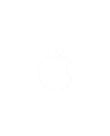 Личный кабинет
АП
Личный кабинет
ФПА РФ
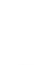 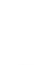 Судебная система
Следственные органы
УКОП
УКОП СК
Для АП, где нет своего решения, можно использовать готовое решение
Для АП, где есть свое решение, предусматривается возможность интеграции
Создание комплексной информационной адвокатуры России
Экосистема адвокатуры России
Прикладные подсистемы
Центр обработки данных и обеспечивающие подсистемы
Подсистема электронного документооборота
51 статья,
Портал ФПА РФ
Подсистема федерального реестра
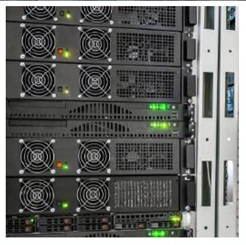 Подсистема вебконференций
Видео-конференцсвязь
ФПА и РПА
Межведомственное взаимодействие
(СМЭВ МЭДО)
Информационно-аналитическая подсистема
Подсистема обучения, повыше-ния квалификации
Экосистема адвокатуры России
Межведомственное взаимодействие
Федеральная служба судебных приставов
438 судебных участков мировых судей
Прокуратура РФ
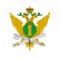 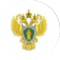 Федеральная служба исполнения наказаний (включая СИЗО)
Следственный комитет
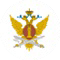 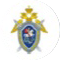 Федеральная палата адвокатов РФ
ФГУП «Почта России»
Федеральная налоговая служба
85 адвокатских палат регионов
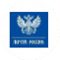 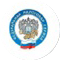 Федеральные реестры
Судебный департамент при Верховном суде РФ
Переводчики, эксперты и другие участники судебного процесса
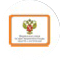 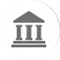 Федеральное казначейство
Управление Судебного департамента
Граждане
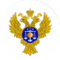 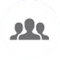 Спасибо за внимание!